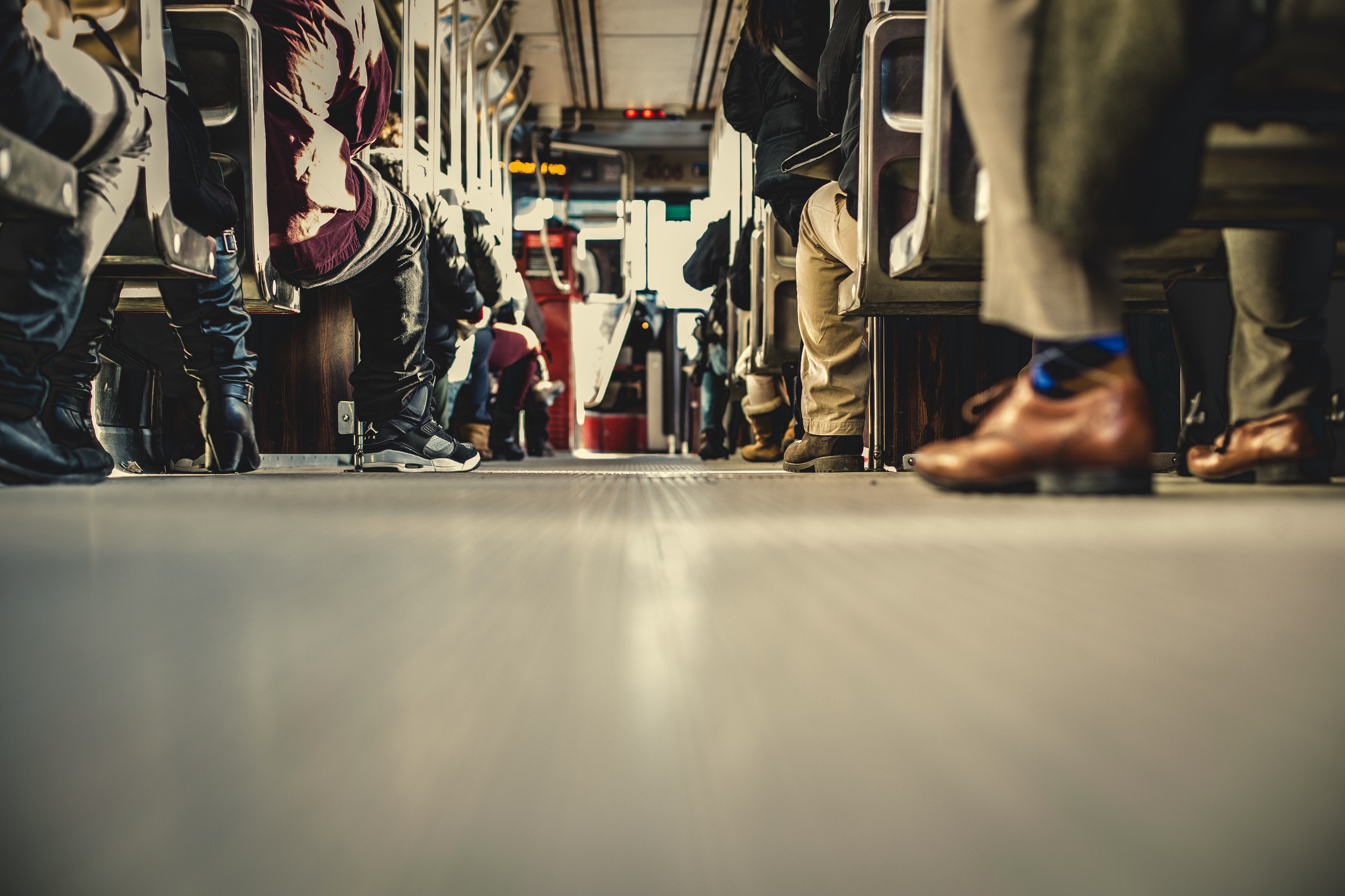 1 Tim 6:11-12
Take Hold of Eternal life
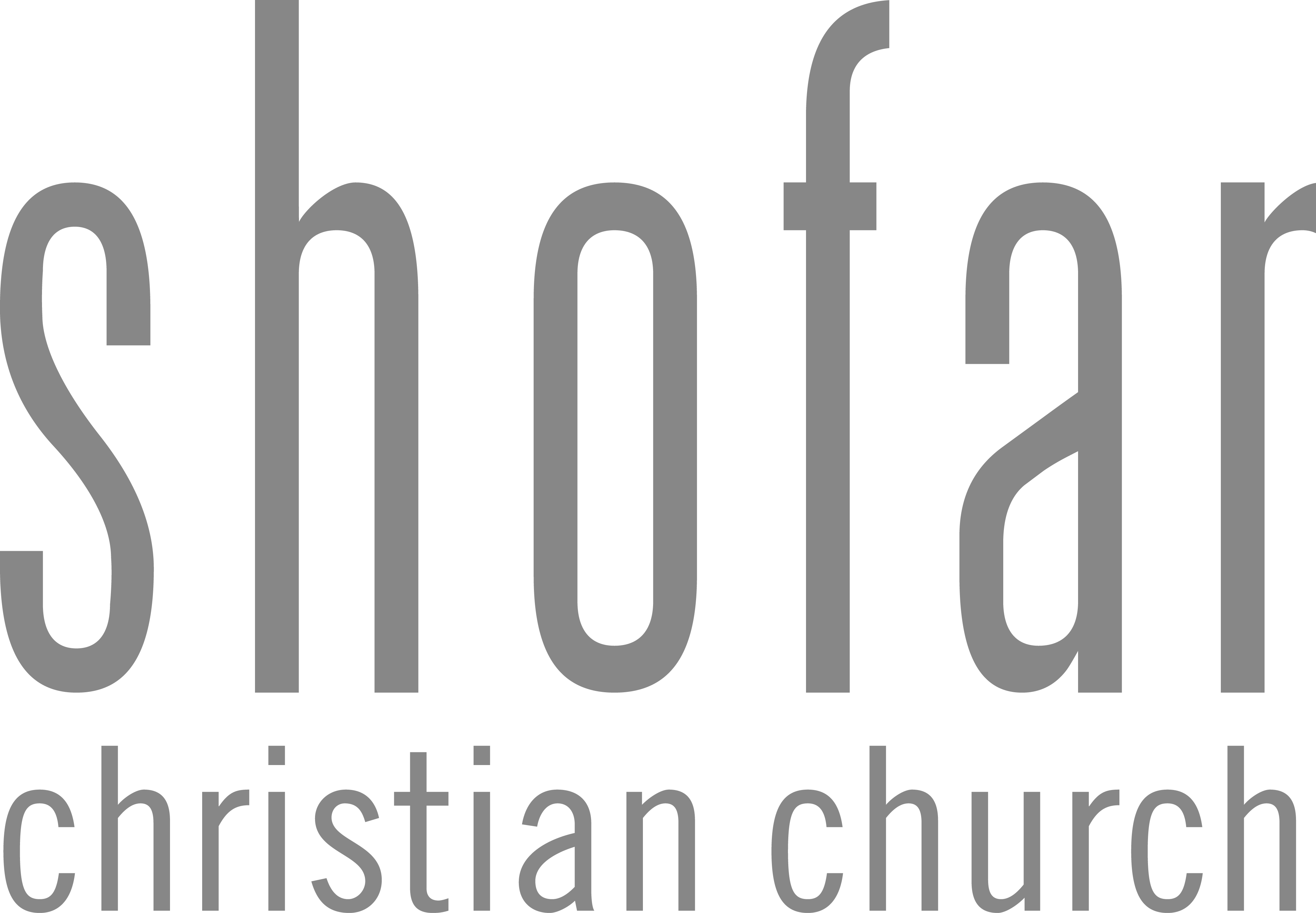 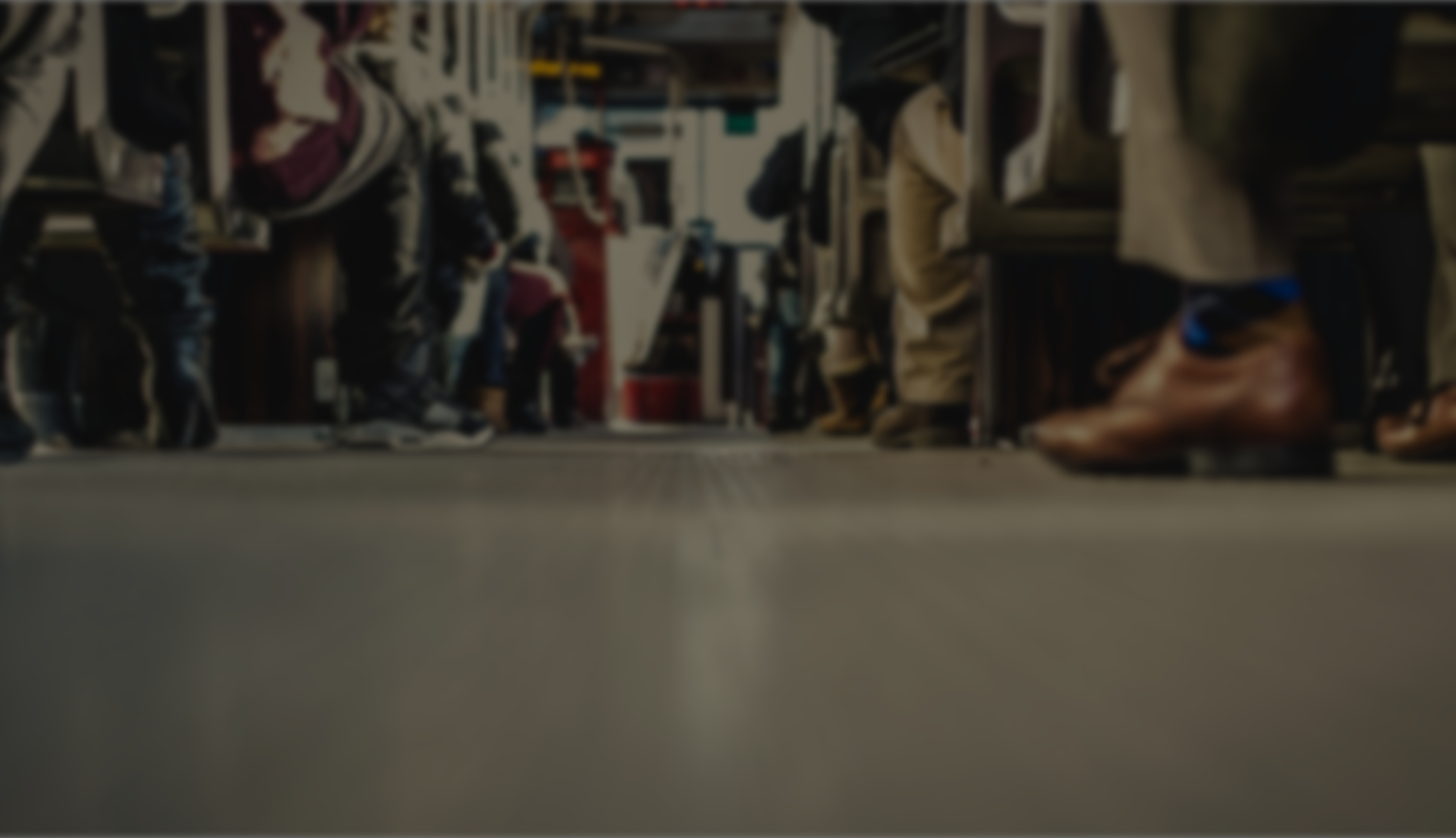 1 Tim 6:1-2 (ESV)
11 But as for you, O man of God, flee these things. Pursue righteousness, godliness, faith, love, steadfastness, gentleness. 12 Fight the good fight of the faith. Take hold of the eternal life to which you were called and about which you made the good confession in the presence of many witnesses.
Caption
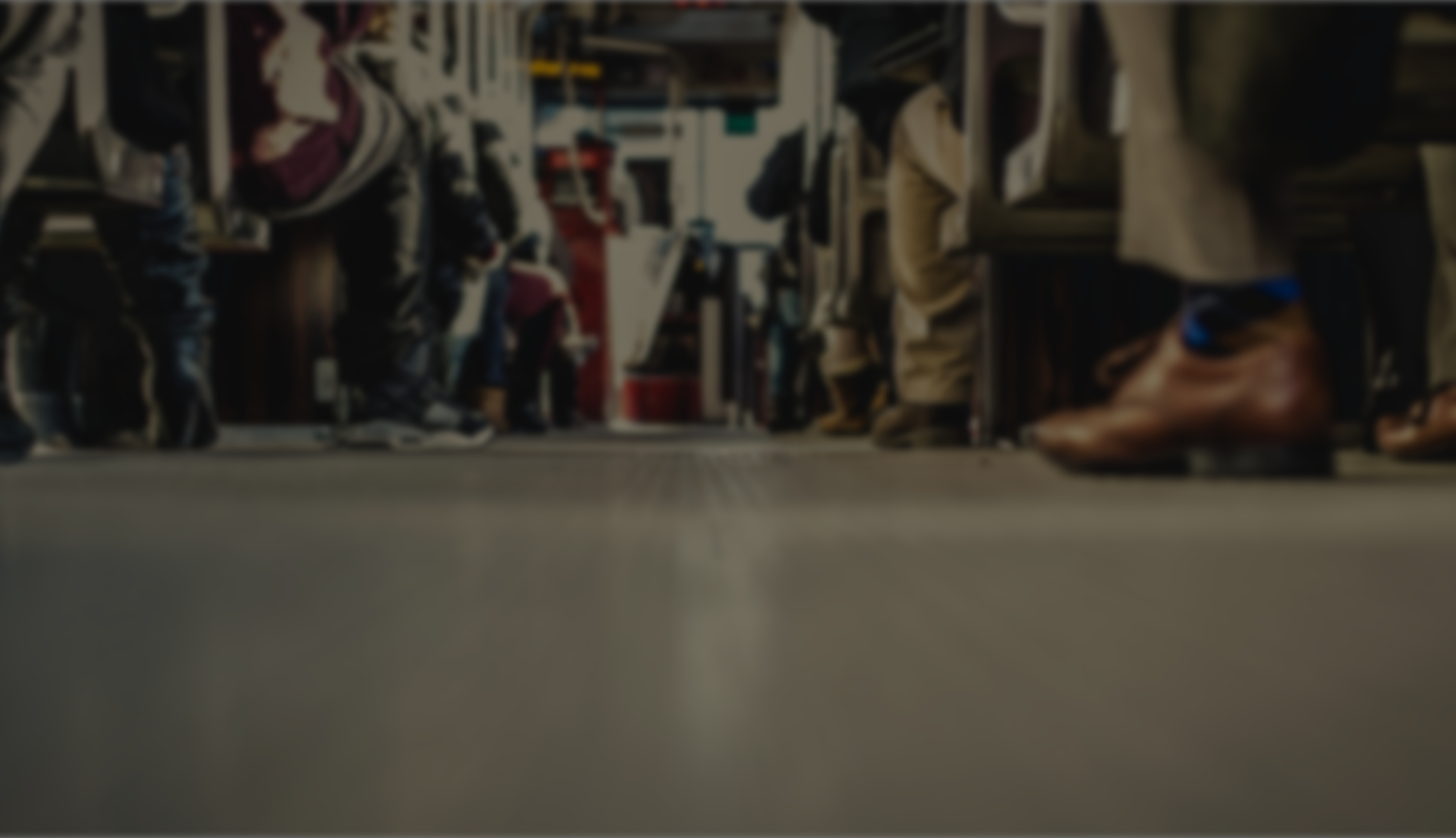 Take Hold of Eternal life
We can never encourage one another too much.
Caption
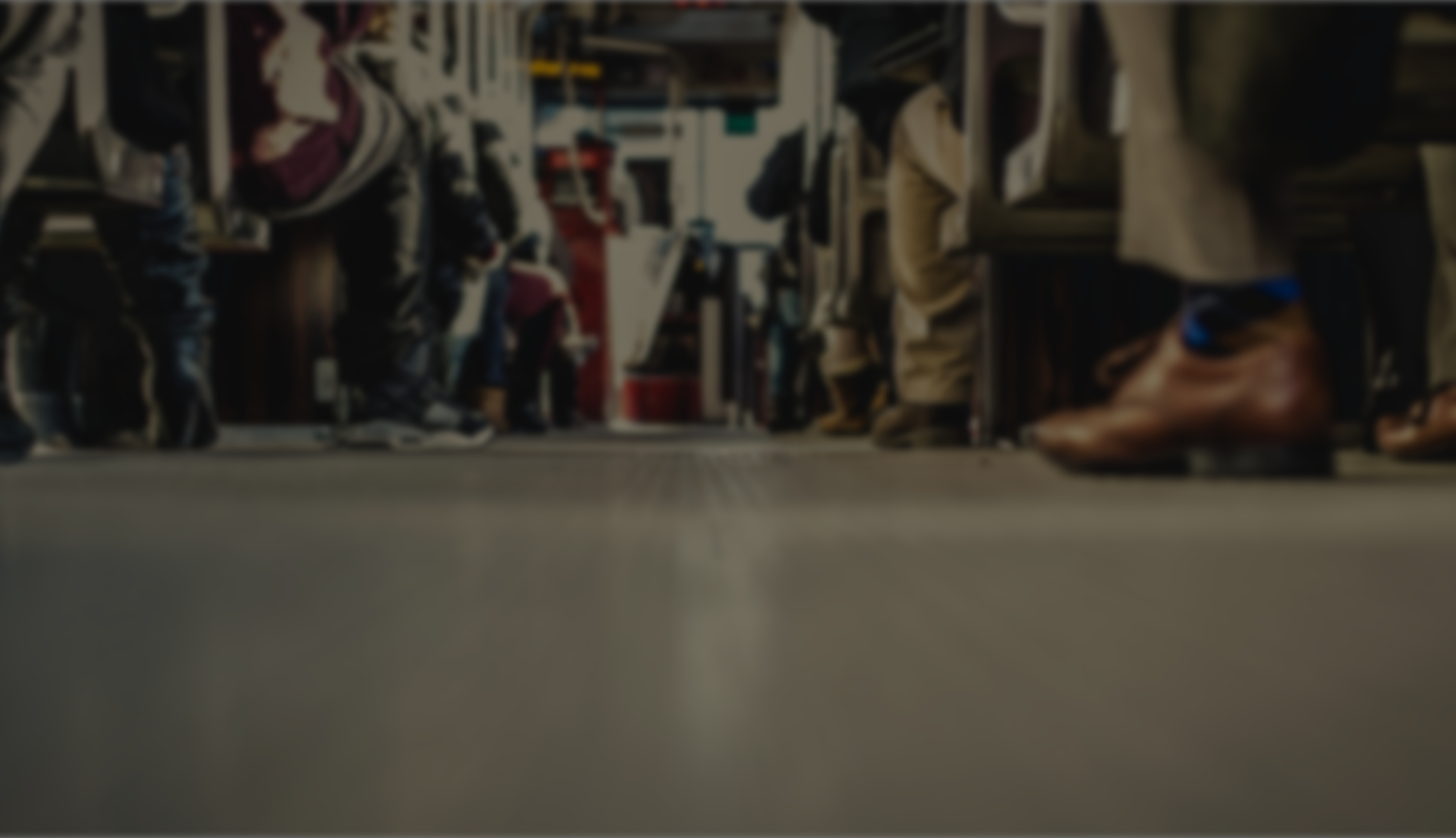 1 Tim 6:1-2 (ESV)
11 But as for you, O man of God, flee these things. Pursue righteousness, godliness, faith, love, steadfastness, gentleness. 12 Fight the good fight of the faith. Take hold of the eternal life to which you were called and about which you made the good confession in the presence of many witnesses.
Caption
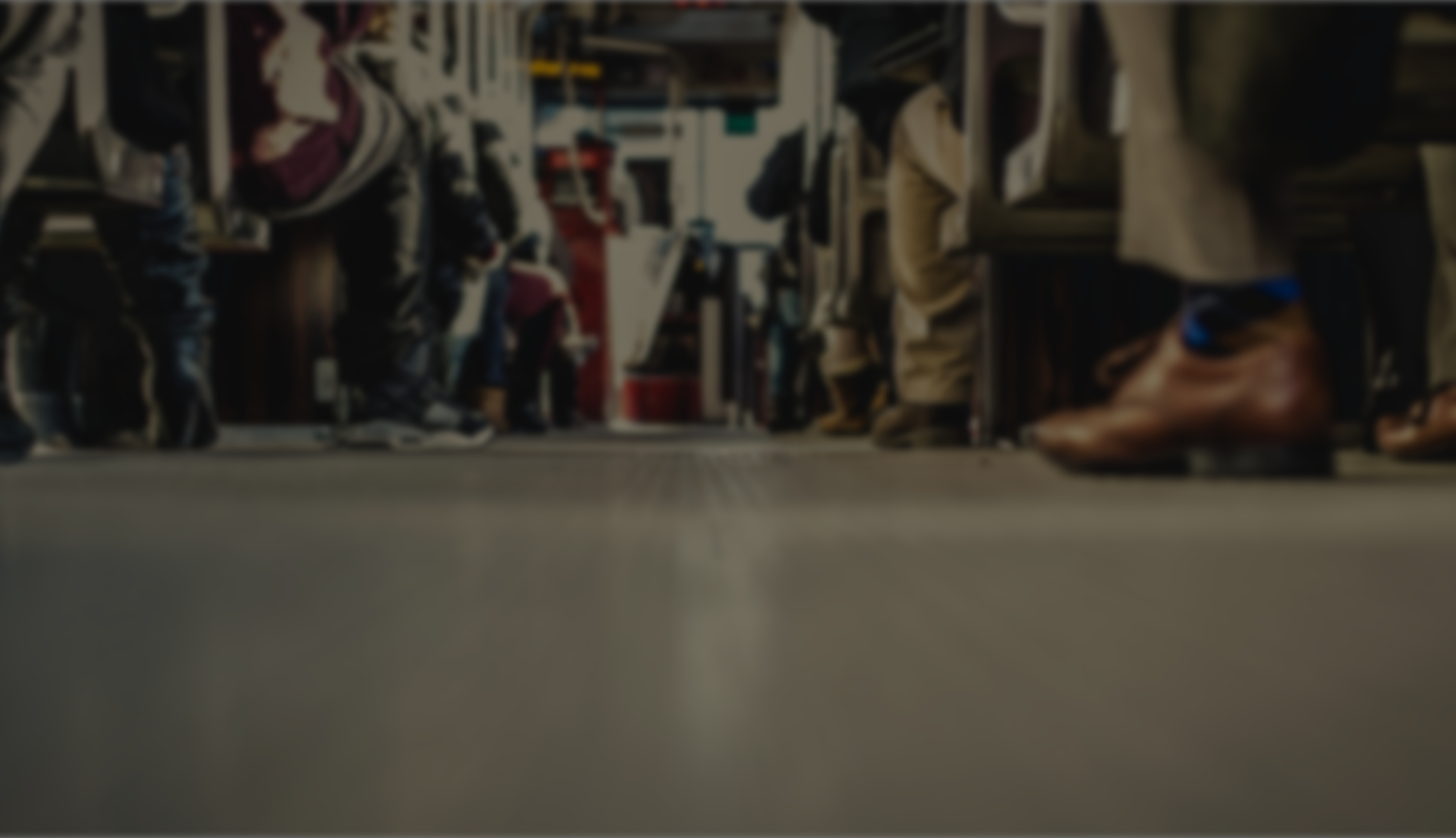 Take Hold of Eternal life
We can never encourage one another too much.
We need to fight and take hold of eternal life.
Caption
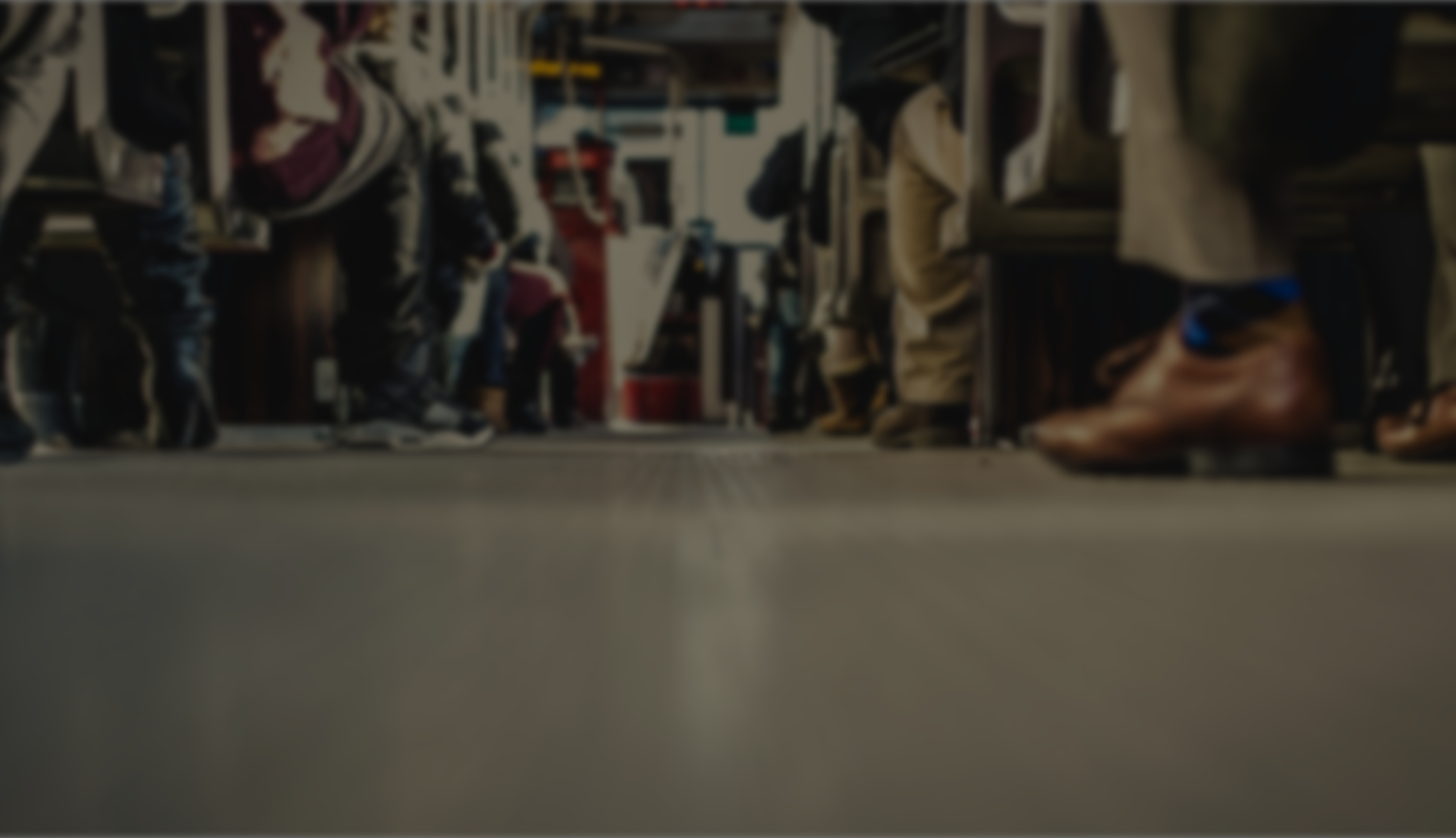 1 Tim 6:1-2 (ESV)
11 But as for you, O man of God, flee these things. Pursue righteousness, godliness, faith, love, steadfastness, gentleness. 12 Fight the good fight of the faith. Take hold of the eternal life to which you were called and about which you made the good confession in the presence of many witnesses.
Caption
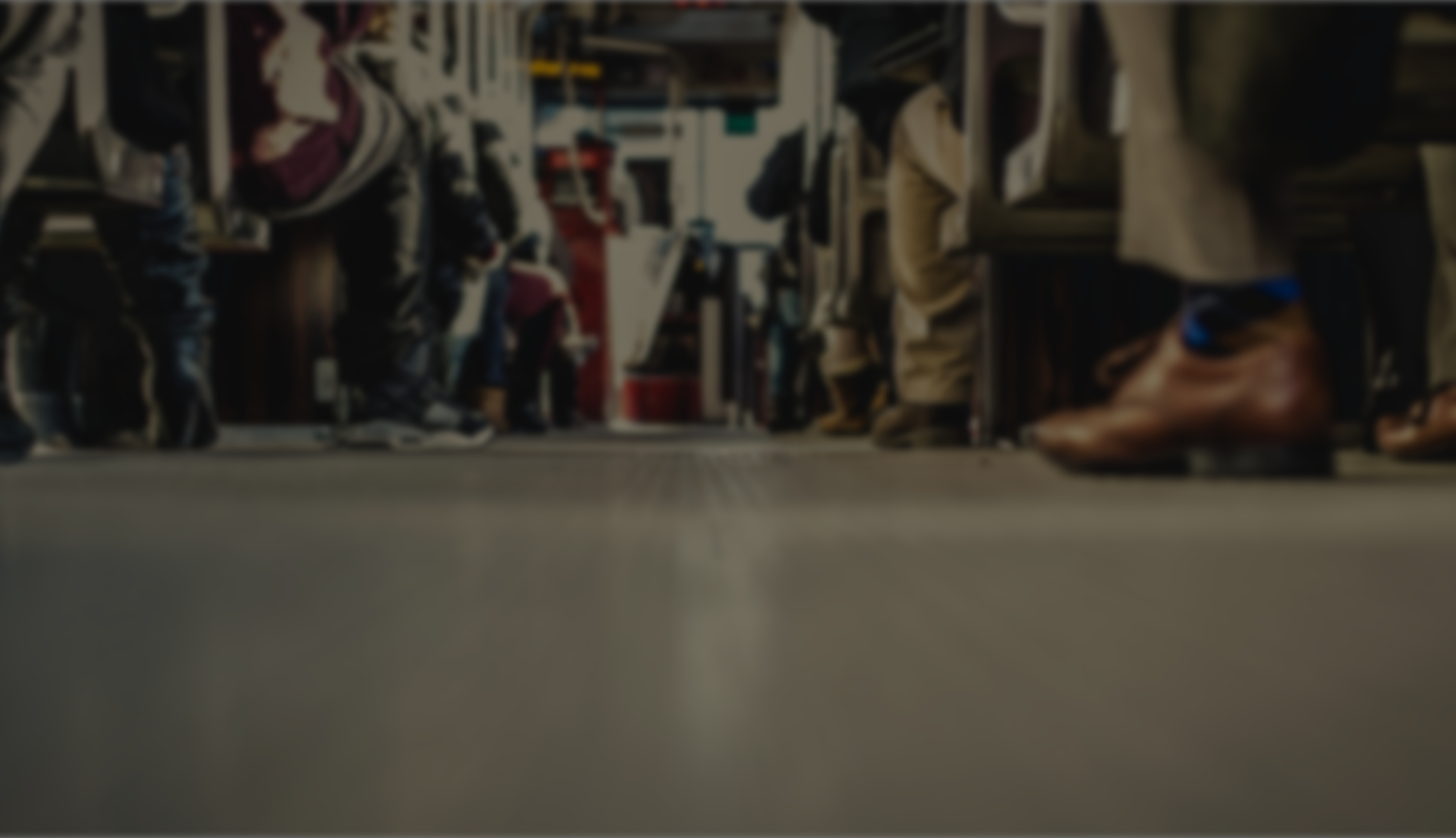 Take Hold of Eternal life
We can never encourage one another too much.
We need to fight and take hold of eternal life.
Part of the fight is knowing what to flee from.
Caption
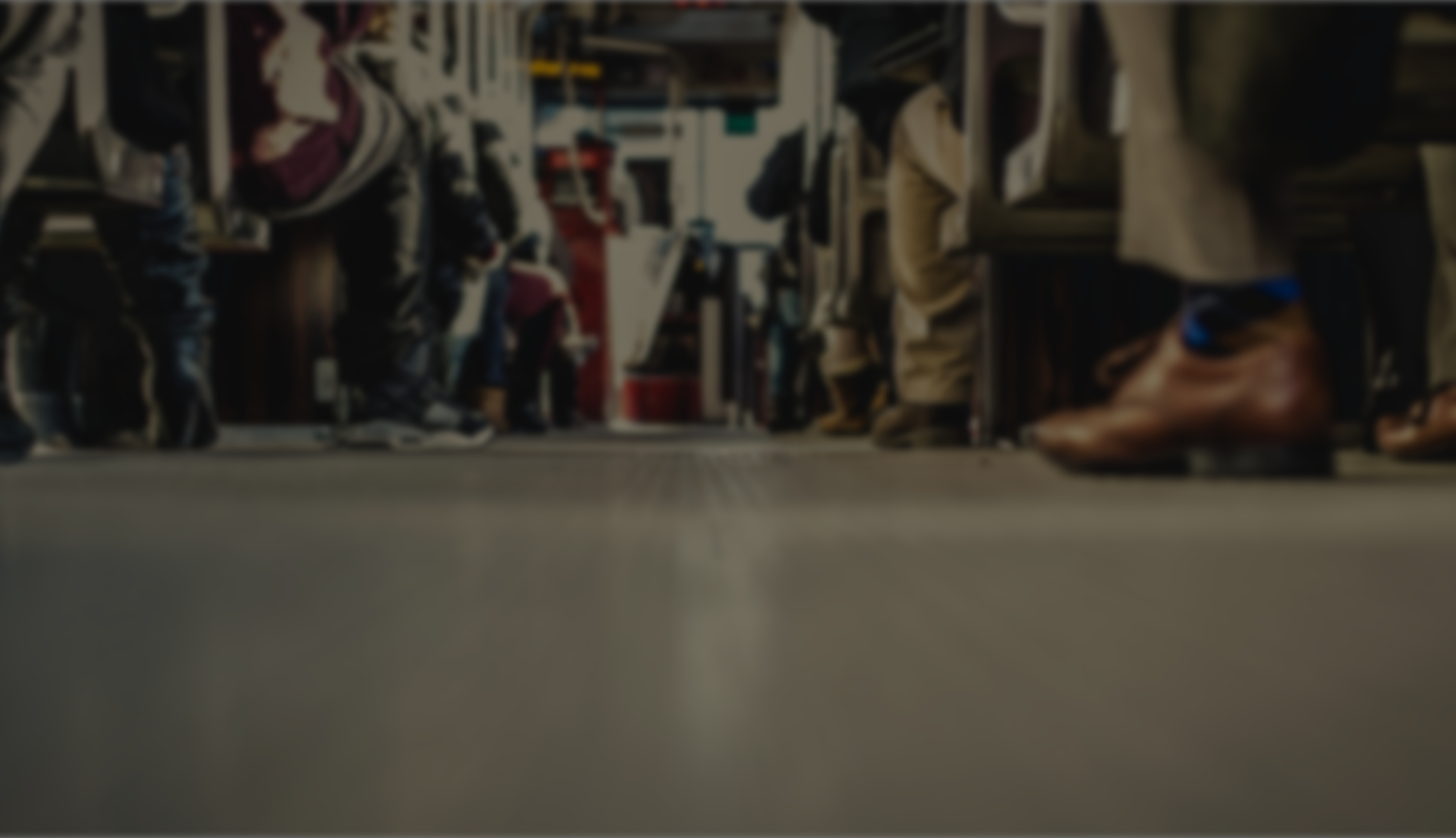 1 Tim 6:1-2 (ESV)
11 But as for you, O man of God, flee these things. Pursue righteousness, godliness, faith, love, steadfastness, gentleness. 12 Fight the good fight of the faith. Take hold of the eternal life to which you were called and about which you made the good confession in the presence of many witnesses.
Caption
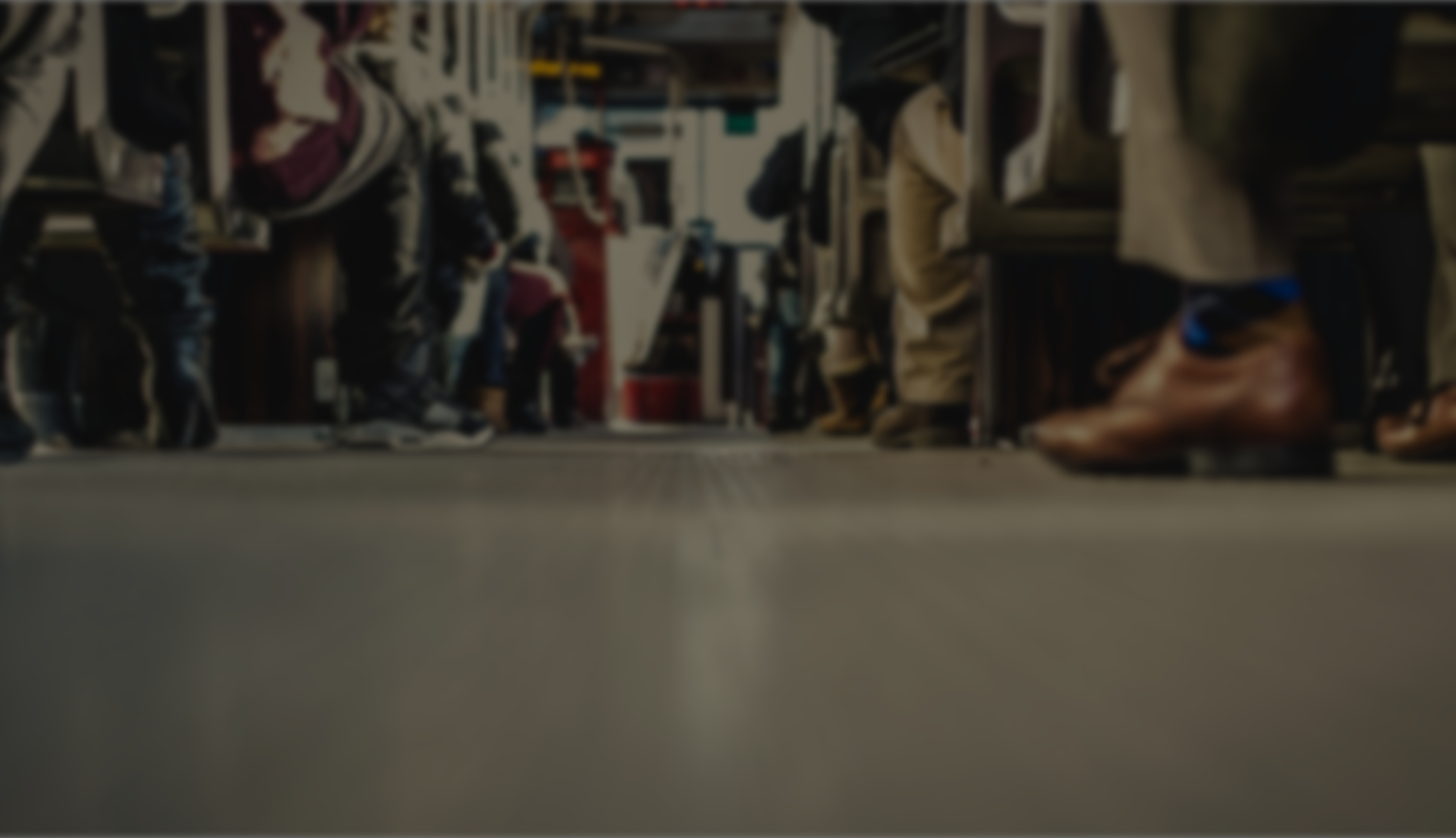 Phil 3:8-9 (ESV)
8 Indeed, I count everything as loss because of the surpassing worth of knowing Christ Jesus my Lord. For his sake I have suffered the loss of all things and count them as rubbish, in order that I may gain Christ 9 and be found in him, not having a righteousness of my own that comes from the law, but that which comes through faith in Christ, the righteousness from God that depends on faith
Caption
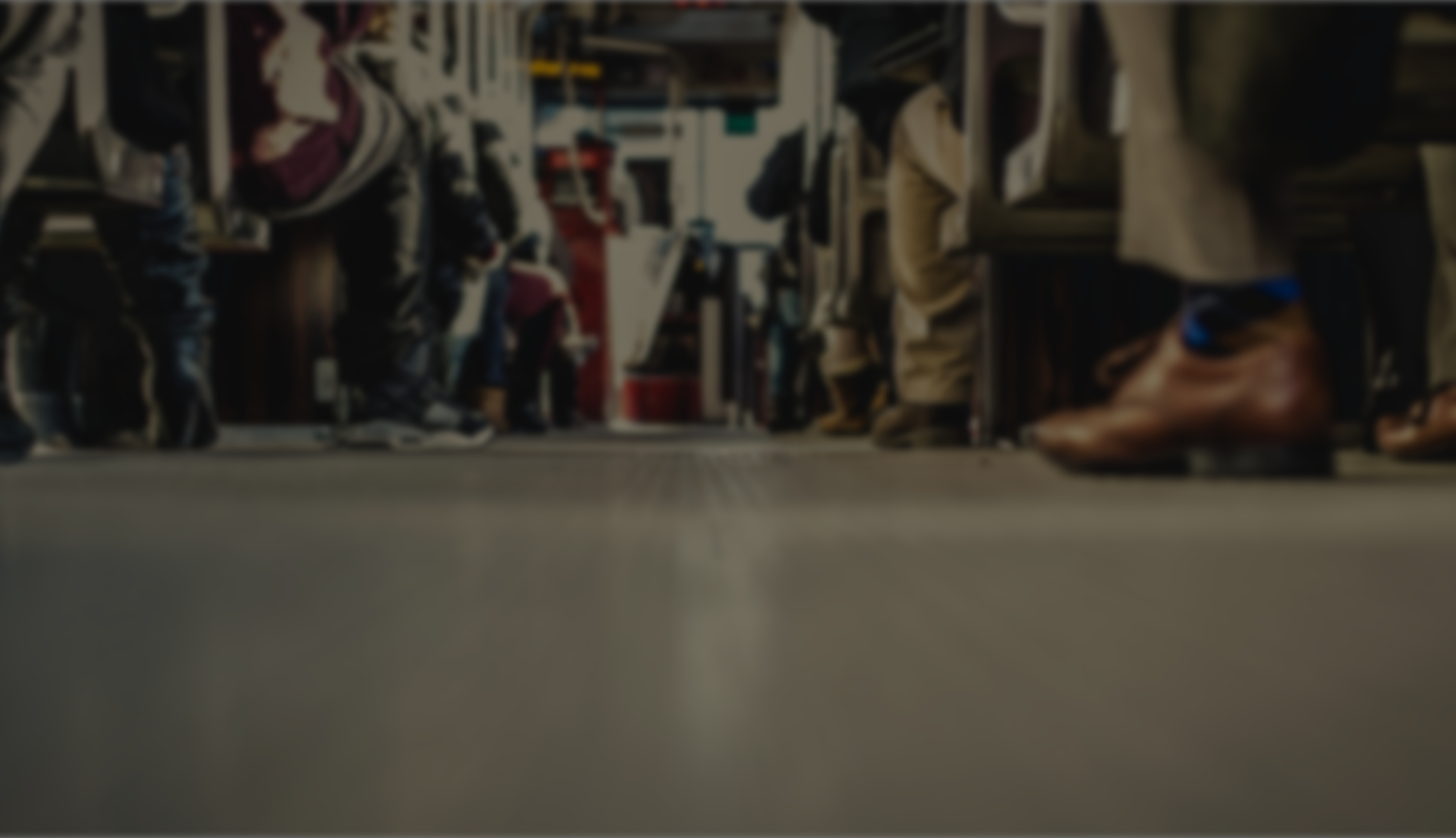 1 John 5:11-12 (ESV)
11 And this is the testimony, that God gave us eternal life, and this life is in his Son. 12 Whoever has the Son has life; whoever does not have the Son of God does not have life.
Caption
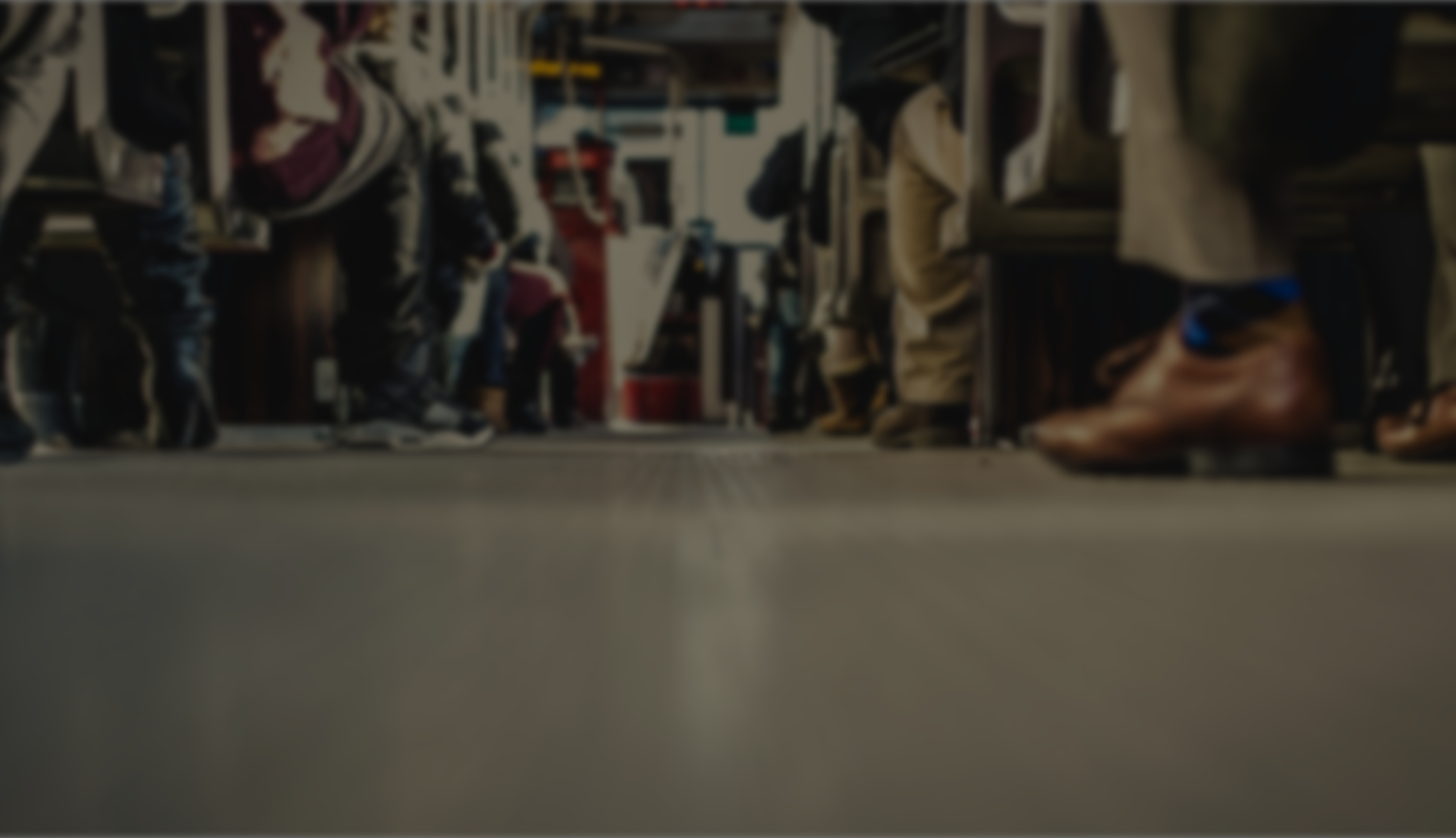 Take Hold of Eternal life
We can never encourage one another too much.
We need to fight and take hold of eternal life.
Part of the fight is knowing what to flee from.
To take hold of eternal life is to take Hold of Jesus
Caption
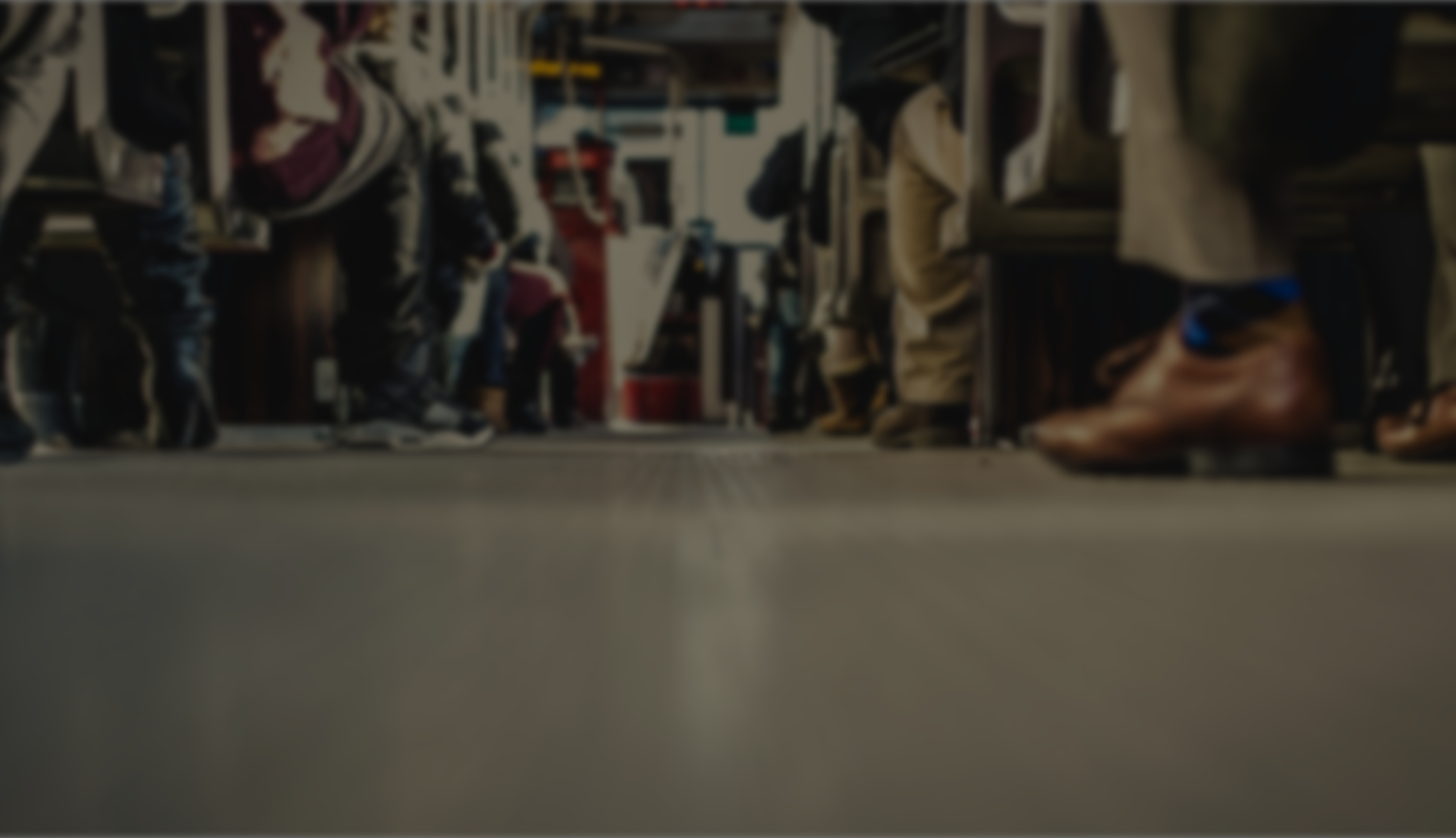 Phil 3:12 (ESV)
12 Not that I have already obtained this or am already perfect, but I press on to make it my own, because Christ Jesus has made me his own.
Caption
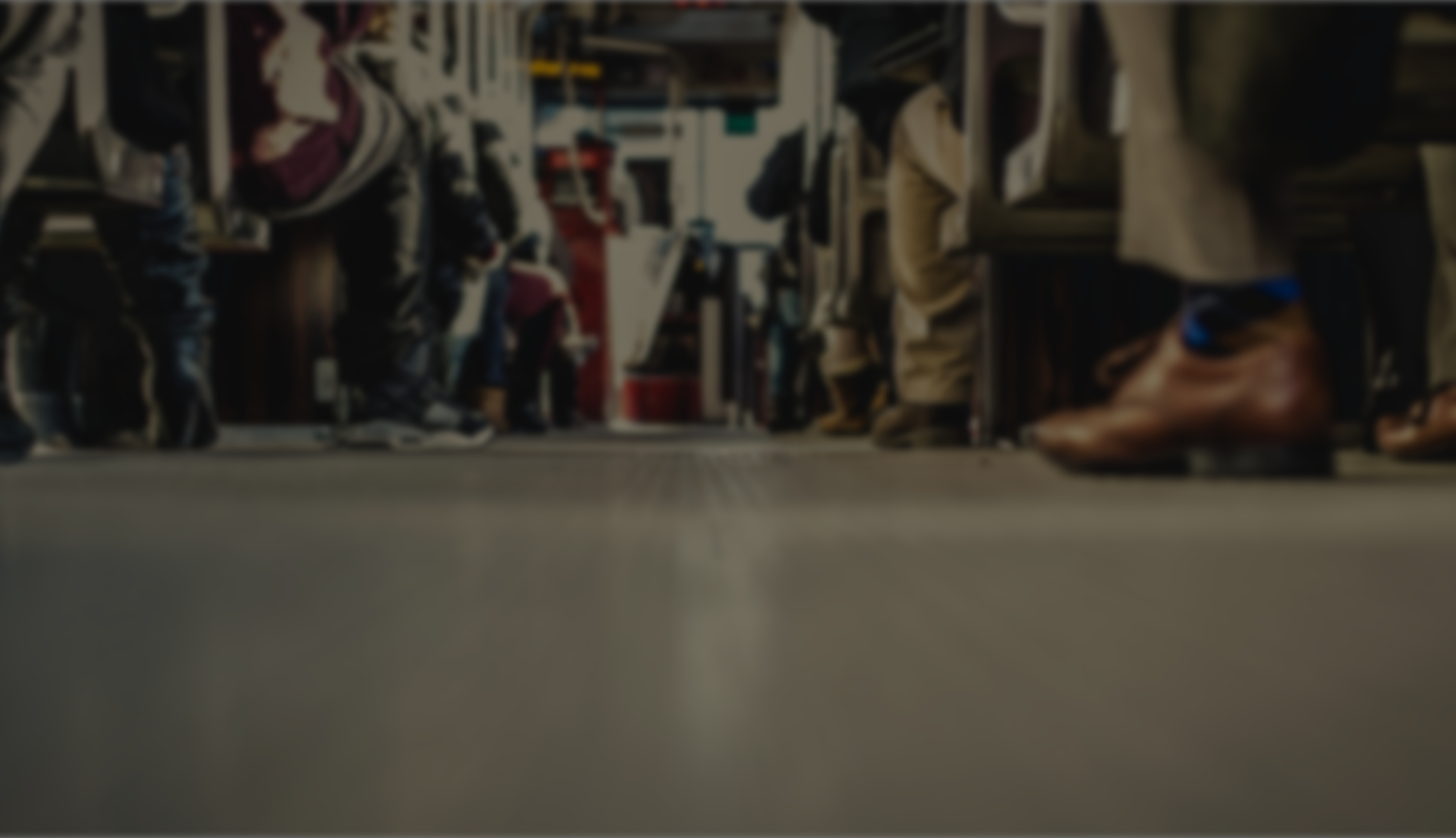 Take Hold of Eternal life
What are you taking hold of?
Caption